Jan 2025
Discussion on different view problem of NPCA
Date: 2024-05-05
Authors:
Slide 1
Liangxiao Xin, OPPO
Jan 2025
Introduction
Different view problem of NPCA has been discussed and seems a critical problem that needs to be solved.
In this contribution, we discuss the possible solutions for Different view problem.
Slide 2
Liangxiao Xin, OPPO
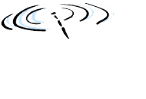 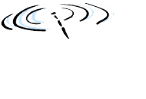 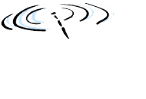 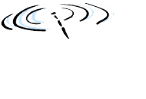 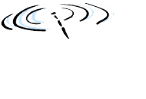 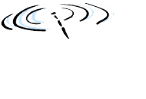 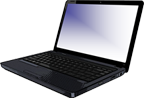 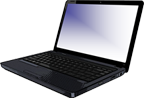 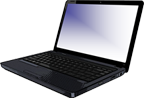 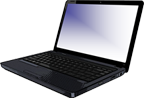 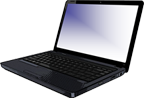 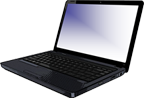 Jan 2025
Hidden Node Problem
The hidden node problem can be caused by obstacle or attenuation.
Node A and node C are hidden node to each other.
Different view problem is basically hidden node problem.
C
Obstacle
A
C
B
Tx Range
A
B
Scenario 2: B can hear C but A cannot hear C due to attenuation
Scenario 1: B can hear C but A cannot hear C due to obstacle
Slide 3
Liangxiao Xin, OPPO
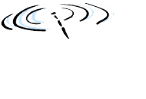 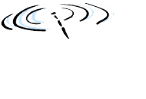 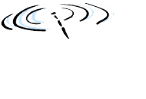 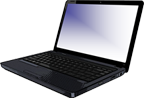 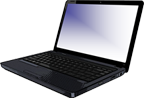 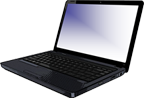 Jan 2025
Different View Problem due to Attenuation
Different view problem happens when there is a node C at the non-overlapping area of the sensing range of node A and node B. 
Node A and node B are a transmission pair
Node B can hear the transmission of node C
Node A cannot hear the transmission of node C
C
A
B
Sensing range of node A
Sensing range of node B
Slide 4
Liangxiao Xin, OPPO
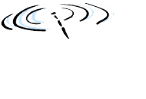 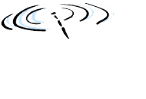 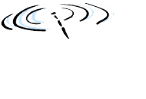 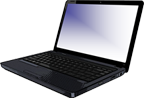 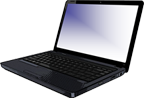 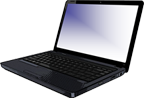 Nov 2024
Different View Problem due to Attenuation
The non-overlapping area (yellow area) of the sensing range of node A and node B decides the probability of the occurrence of different view problem. 
The non-overlapping area decreases, the probability of the occurrence of different view problem decreases
C
A
B
Channel sensing range of node A
Channel sensing range of node B
Slide 5
Liangxiao Xin, OPPO
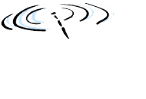 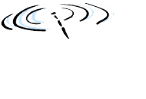 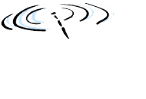 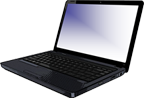 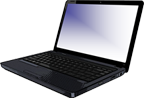 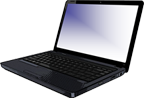 Nov 2024
Mitigation against Different View Problem
The goal is to decrease the non-overlapping area (yellow area) of the sensing range of node A and node B
Solution: NPCA is enabled between AP and non-AP STA when the distance between the two nodes is sufficiently short (e.g., RSSI > TBD threshold).
C
A
B
Channel sensing range of node A
Channel sensing range of node B
Slide 6
Liangxiao Xin, OPPO
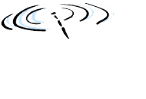 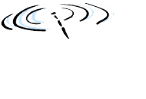 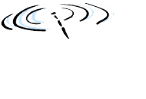 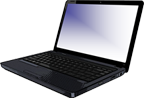 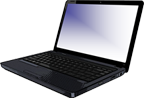 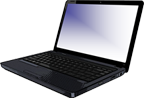 Nov 2024
Different View Problem due to Obstacle
If the different view problem is caused by obstacle, then the short distance between node A and node B may not solve the problem.
The mechanism to solve this problem needs further discussion.
C
Obstacle
A
B
Slide 7
Liangxiao Xin, OPPO
Nov 2024
Summary
In this contribution, we discuss the different view problem of NPCA and propose the possible solution.
If the different view problem is caused by attenuation, the problem can be solved by shorten the distance between AP and non-AP STA
If the different view problem is caused by obstacle, we need another mechanism to solve the problem.
Slide 8
Liangxiao Xin, OPPO
Nov 2024
SP1
Do you support to include the following in SFD?
11bn shall define a mechanism to mitigate different view problem of NPCA .
Slide 9
Liangxiao Xin, OPPO